Треугольник простейший и неисчерпаемый
Семинар
групповые практические занятия под руководством учителя для углубления знаний.
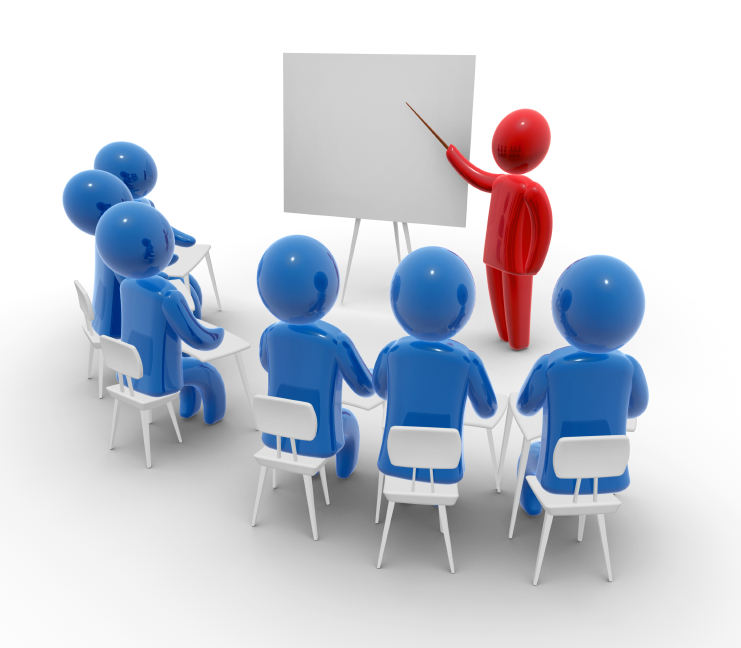 Геометрия
«GE» -земля	
«METREO» – измеряю.
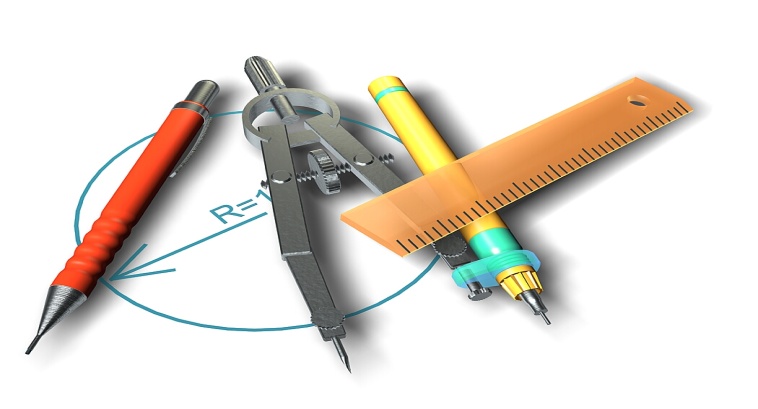 Элементы треугольника
A
A, В, С –вершины
АВ, ВС, АС – стороны
∠А, ∠В, ∠С - углы
B
C
Виды треугольников
прямоугольный
тупоугольный
остроугольный
Виды треугольников
равносторонний
разносторонний
равнобедренный
Теорема о сумме углов треугольника
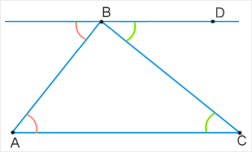 Биссектриса
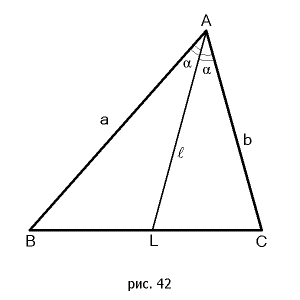 «Biss» - дважды
«Seco» - рассекаю
Построение биссектрисы
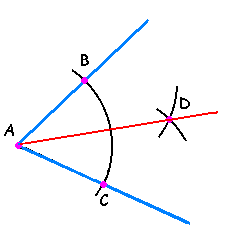 Биссектрисы треугольника пересекаются в одной точке- инцентре.
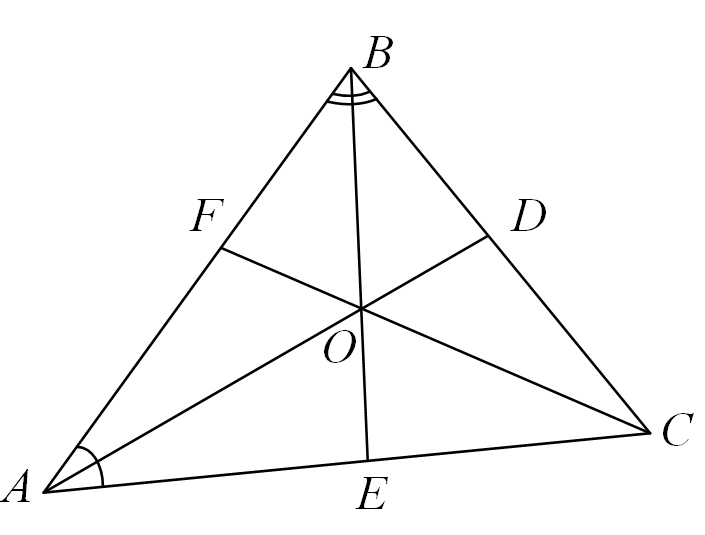 Медиана
«MEDIANA»- средняя
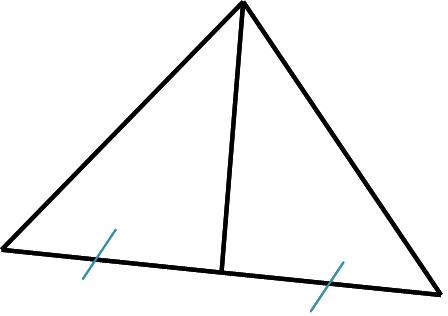 Построение медианы.
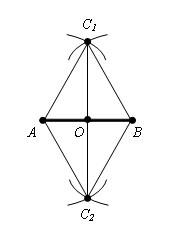 Медианы треугольника пересекаются в одной точке – центроиде.
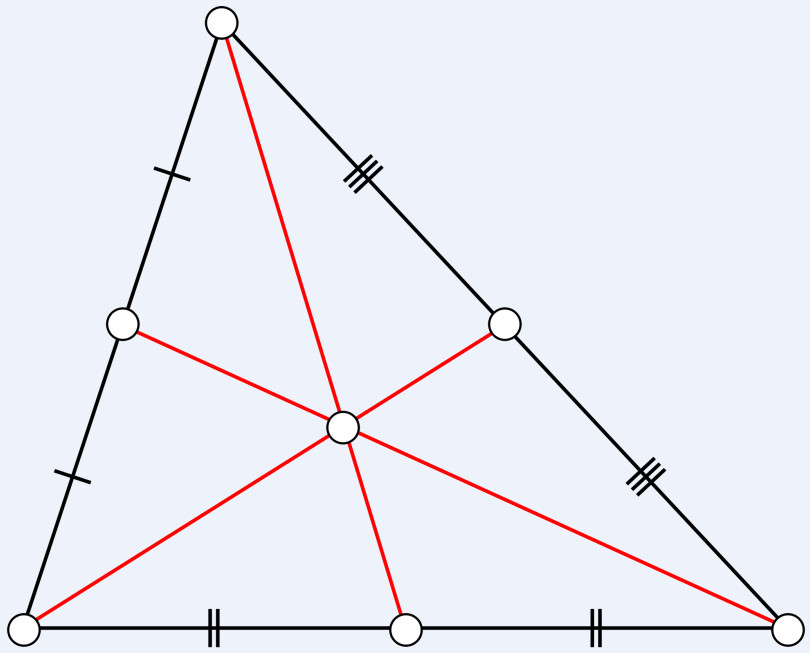 Теорема Морлея.
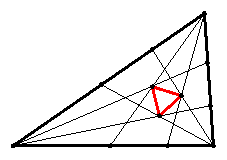